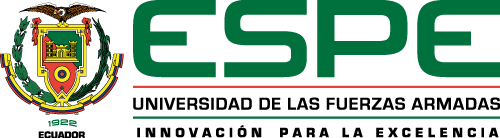 Costumbres y tradiciones ancestrales de la Parroquia Miguel Egas Cabezas, cantón Otavalo, Provincia de Imbabura
Armendáriz Yépez Nicole Anahí; Ballesteros Pacheco Katherine Nicole; Berrones Minchala Evelyn Johanna; Bungacho Medina Karen Lizbeth; Carrión Serrano Cinthia Nataly; Jaque Marcillo Anahí Paulina; Loja Guachi Kerlly Stefanía; Mejía Paspuel Shirley Madelyne; Tenorio Quinapallo Nicole Alejandra y Tercero Camuendo Diana Magaly
Departamento de Ciencias Económicas, Administrativas y del Comercio

Carrera de Turismo

Trabajo de integración curricular, previo a la obtención del título de Licenciada en Turismo

Dra. Martha Patricia Rea Dávalos,PhD

2022
Planteamiento del Problema
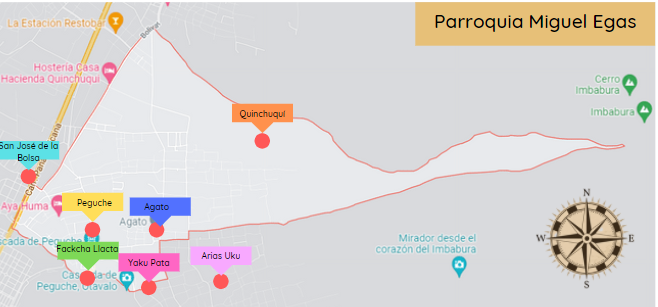 Aculturación inconsciente
Desaparición de conocimientos y técnicas ancestrales
OBJETIVOS
GENERAL
Salvaguardar las costumbres y tradiciones ancestrales de las comunidades de la parroquia Miguel Egas con el fin de fomentar un turismo cultural sostenible.
ESPECÍFICOS
Investigar las costumbres y tradiciones ancestrales. 
Diagnosticar la situación actual de las costumbres y tradiciones ancestrales.
Investigar la influencia de las costumbres ancestrales en el turismo cultural.
Diseñar la ruta con actividades para la difusión del turismo cultural.
CAPÍTULO
I
Marco teórico y marco referencial
MARCO TEÓRICO
LA CULTURA SISTEMA DE SÍMBOLOS Y SIGNIFICADOS COMPARTIDOS
TEORÍA DE LA CULTURA POR ALBURQUERQUE
TEORÍAS DEL DESARROLLO LOCAL
-Juárez: autoorganización y bienestar social requieren participación colectiva e individual. 
-Vásques y Baquerizo:  características de desarrollo: mano de obra, capacidad empresarial, tradiciones y conducta.
Según Clifford Geertz, existen sistemas simbólicos mantenidos socialmente y aplicados de forma individual.
Relación simbólica.
Patrimonio cultural como elemento diferenciador, identidad territorial y desarrollo local.
MARCO REFERENCIAL
TURISMO CULTURAL
VALORACIÓN PATRIMONIAL
TRADICIONES ANCESTRALES
-Ruiz: tipología de turismo que une pueblos y sirve como medio de desarrollo. 
-Toselli: instrumento de crecimiento socioeconómico.
Según Sánchez Ferri, es una herramienta de gestión, que mide y evalúa los elementos del patrimonio en base a diferentes criterios.
-Villalba & Inga: Conocimientos de saberes y prácticas conservadas a lo largo del tiempo por los pueblos. 
-Casas Jurado: rasgos auténticos de una sociedad.
CAPÍTULO
II
Situación actual de las comunidades
COMUNIDAD AGATO
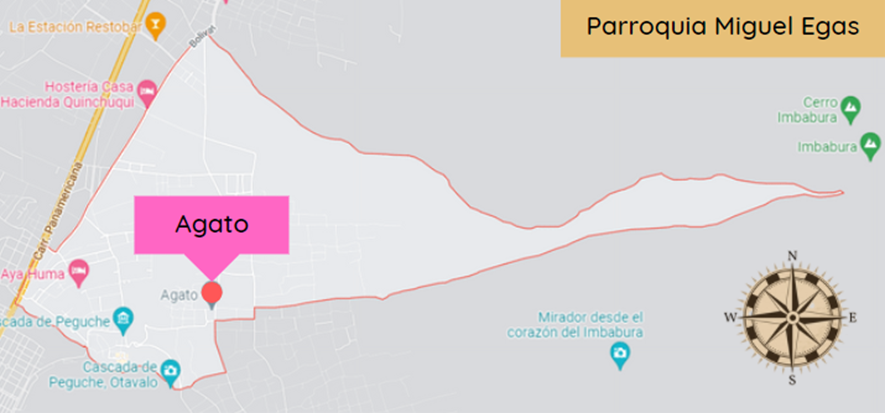 UBICACIÓN
MATERIAL
INMATERIAL
Gastronomía: sopa de arroz de cebada, colada de choclo, etc.
Tradiciones: Wakcha Karay (Pampa, Llaki, Wañu)
Vestimenta mujer: Blusa, anaco, faja, mama chumbi, fachalina, gualcas, cintas, alpargatas. 
Hombre: sombrero, pantalón, camisa, poncho, alpargatas. 
Musica: Sanjuanito y albazo.
Kuri Kancha: Manifestación arquitectónica. 
Imbabura Ñan: Sendero donde realizan ceremonias.
PATRIMONIO: COMUNIDAD AGATO
COMUNIDAD ARIAS UKU
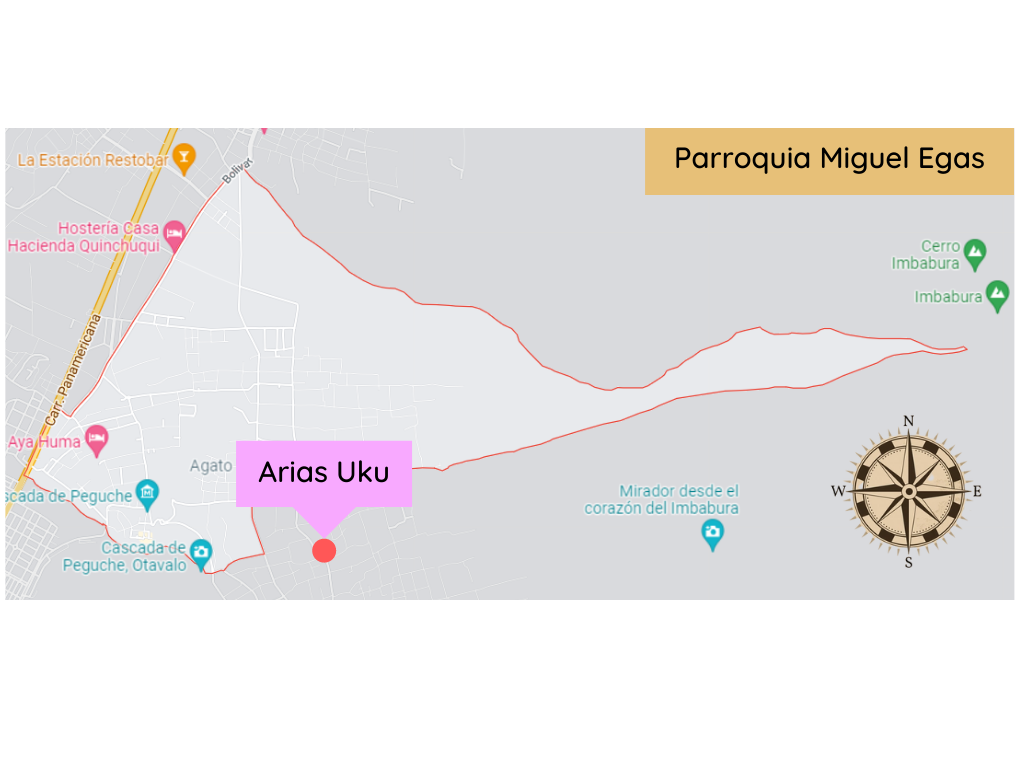 UBICACIÓN
MATERIAL
INMATERIAL
Tradiciones: Ceremonia Tumarina. 
Leyendas: La Piedra del Chusalongo.
Gastronomía: Platos a base de granos (habas calpo).
Viviendas de bahareque: Construcciones antiguas.
Artesanías: Fajas, chalinas, bufandas y prendas de vestir.
PATRIMONIO: COMUNIDAD ARIAS UKU
COMUNIDAD PEGUCHE
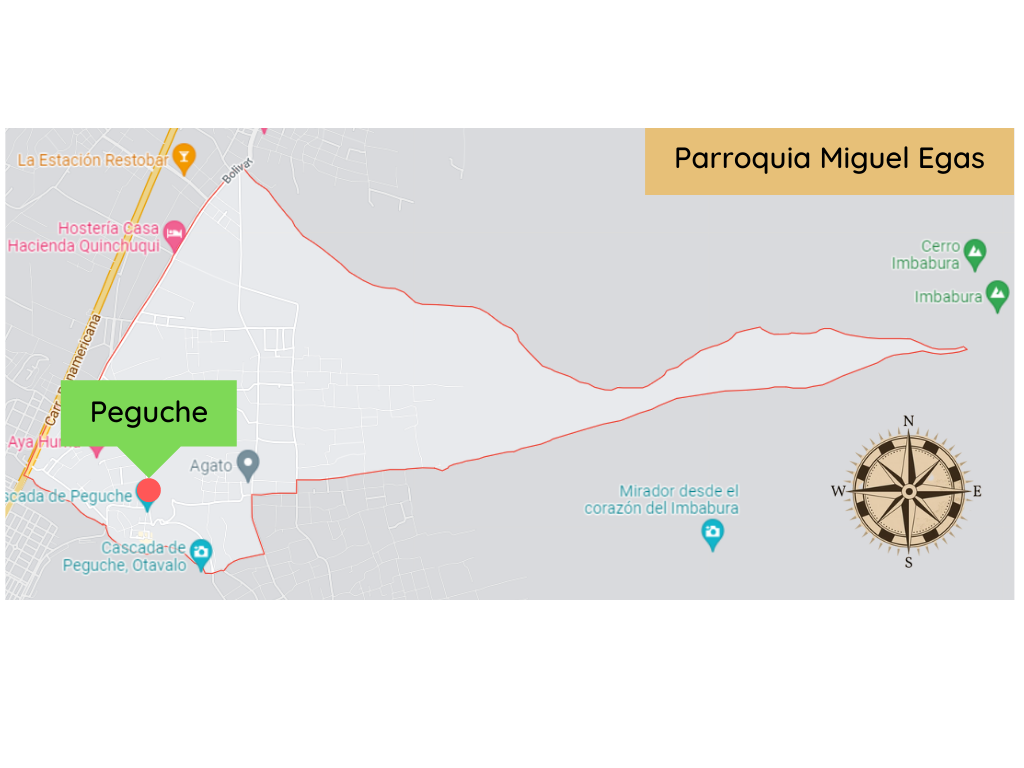 UBICACIÓN
MATERIAL
INMATERIAL
Música: Banda Ñanda Mañachi.
Gastronomía: Maíz y sus variedades.
Rituales: Baño de purificación, Temazcal, Pachamanca y Armay Tuta.
Leyendas: Paila de oro.
Bosque Protector Cascada de Peguche
Principal atractivo por su gran salto de agua.
PATRIMONIO: COMUNIDAD PEGUCHE
COMUNIDAD QUINCHUQUÍ
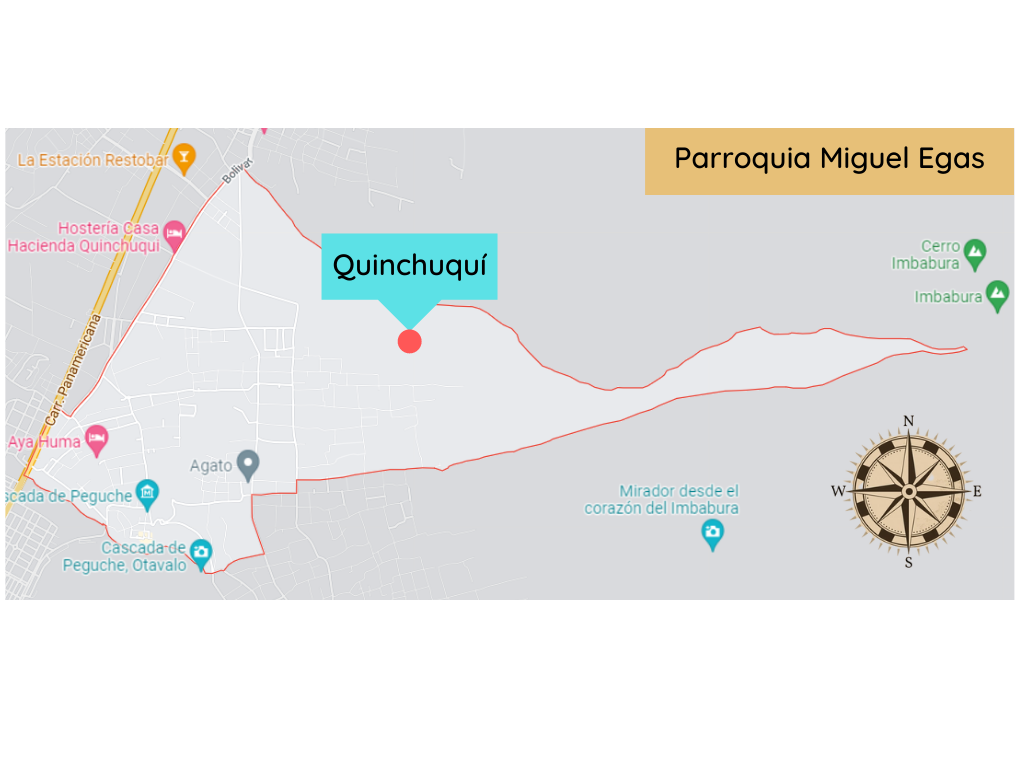 —SOMEONE FAMOUS
UBICACIÓN
MATERIAL
INMATERIAL
Iglesia Quinchuquí: Actos religiosos.
Pieda Huantun Rumi: Piedra sagrada.
El Lechero: Árbol milagroso.
Tradiciones: Yachak-guía espiritual.
Gastronomía: Fritada de cajón y papas con berro.
Música: Instrumentos propios (flauta y guitarra).
PATRIMONIO: COMUNIDAD QUINCHUQUÍ
COMUNIDAD SAN JOSÉ DE LA BOLSA
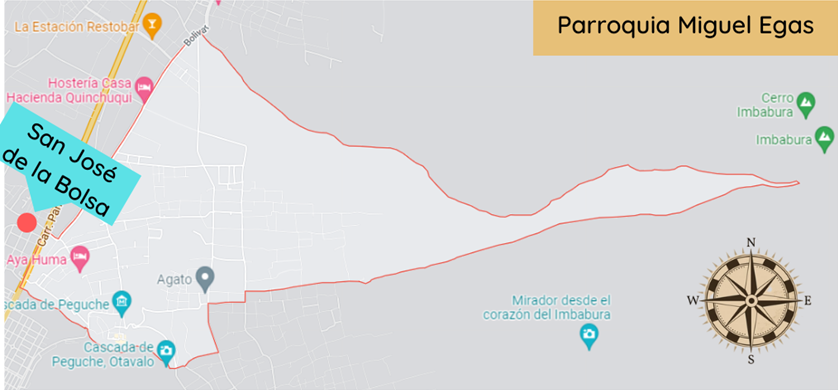 —SOMEONE FAMOUS
UBICACIÓN
MATERIAL
INMATERIAL
Gastronomía: Colada de maíz, cuy, cucabi, chicha y champús.
Artesanías: Hamacas, cobijas y prendas.
Música: Melodías autóctonas,  pingullo y tambores.
Viviendas: Base de chocoto con moldes de tapial.
Plaza Pimán: Feria agrícola mayorista.
PATRIMONIO: COMUNIDAD SAN JOSÉ DE LA BOLSA
COMUNIDAD YAKU PATA Y COMUNIDAD FACKCHA LLACTA
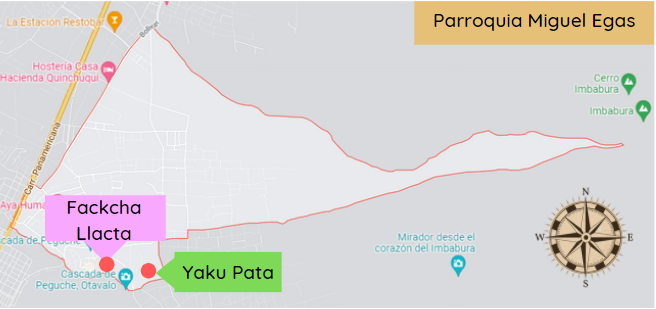 UBICACIÓN
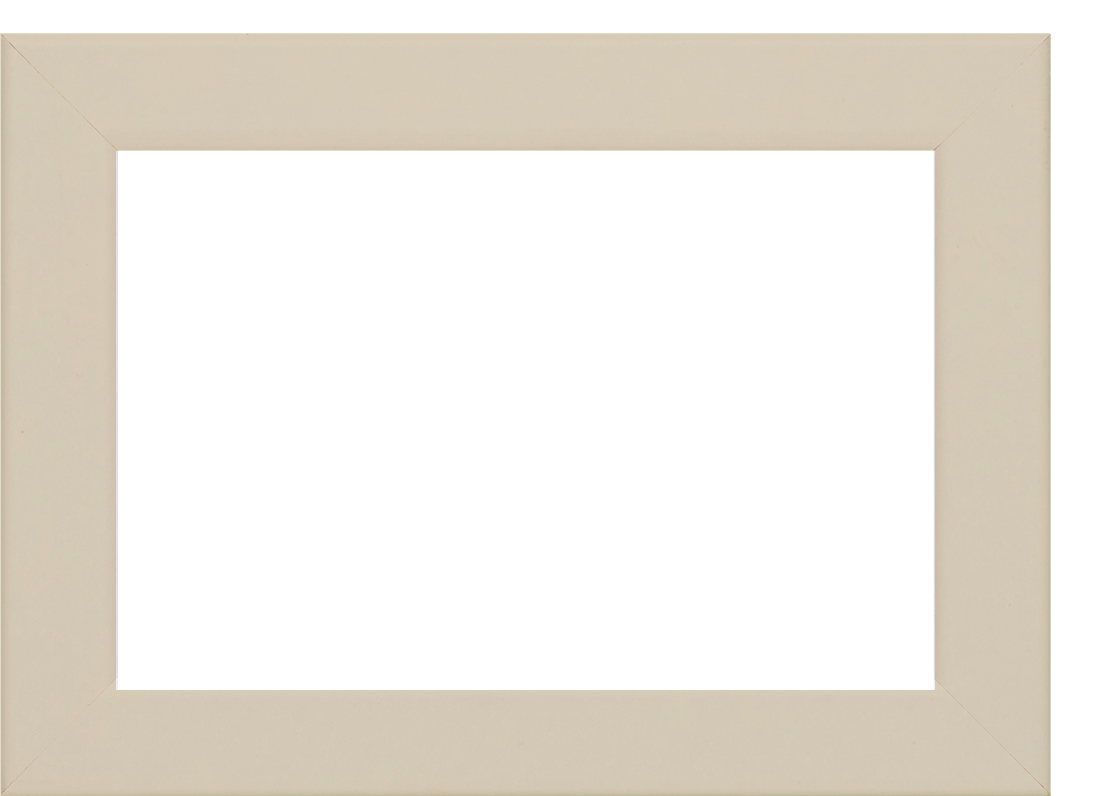 DESCRIPCIÓN DE LAS FIESTAS
enero-marzo
noviembre 2
N
N
Pawkar Raymi
Wakcha Garay
Fiesta del Florecimiento

Agradecimiento a la Pachamama
Rituales de purificación
Desfiles de traje típico
Campeonato de fútbol
Runa Kay.
Fiesta de los Difuntos

Conmemoración a los finados
Preparación de alimentos
Misa y cementerio
Contrato de músicos y “Ángel Kallpay”.
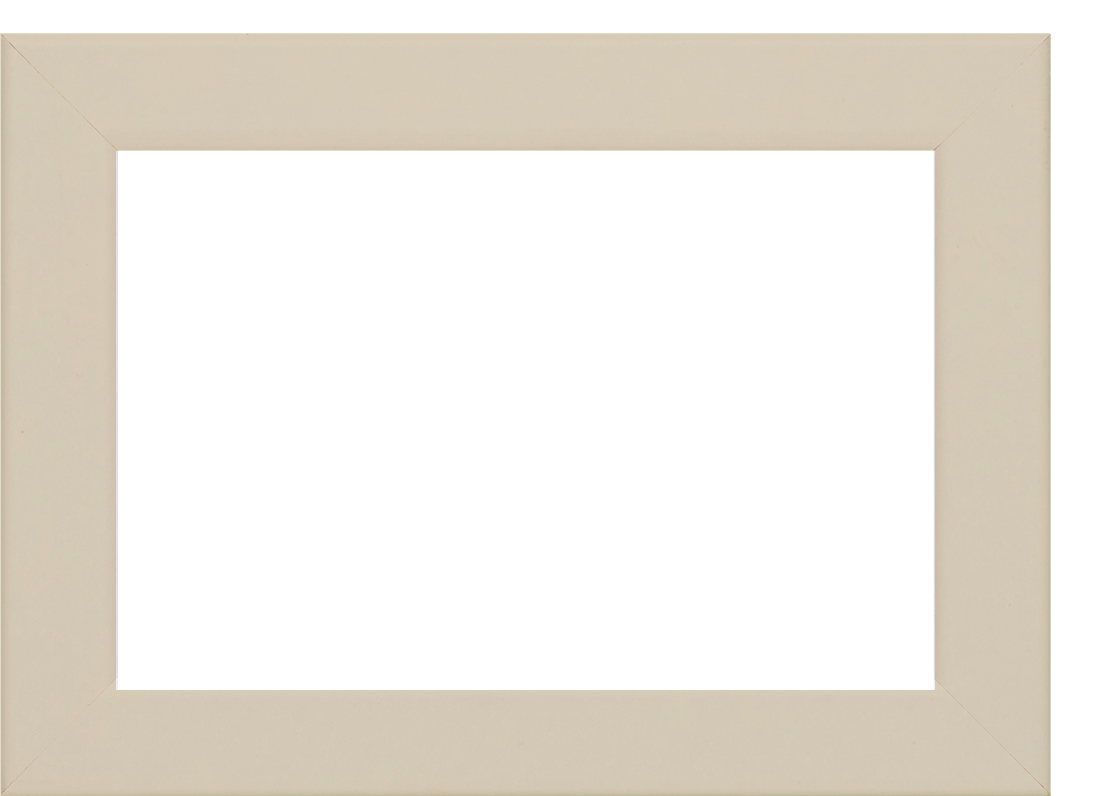 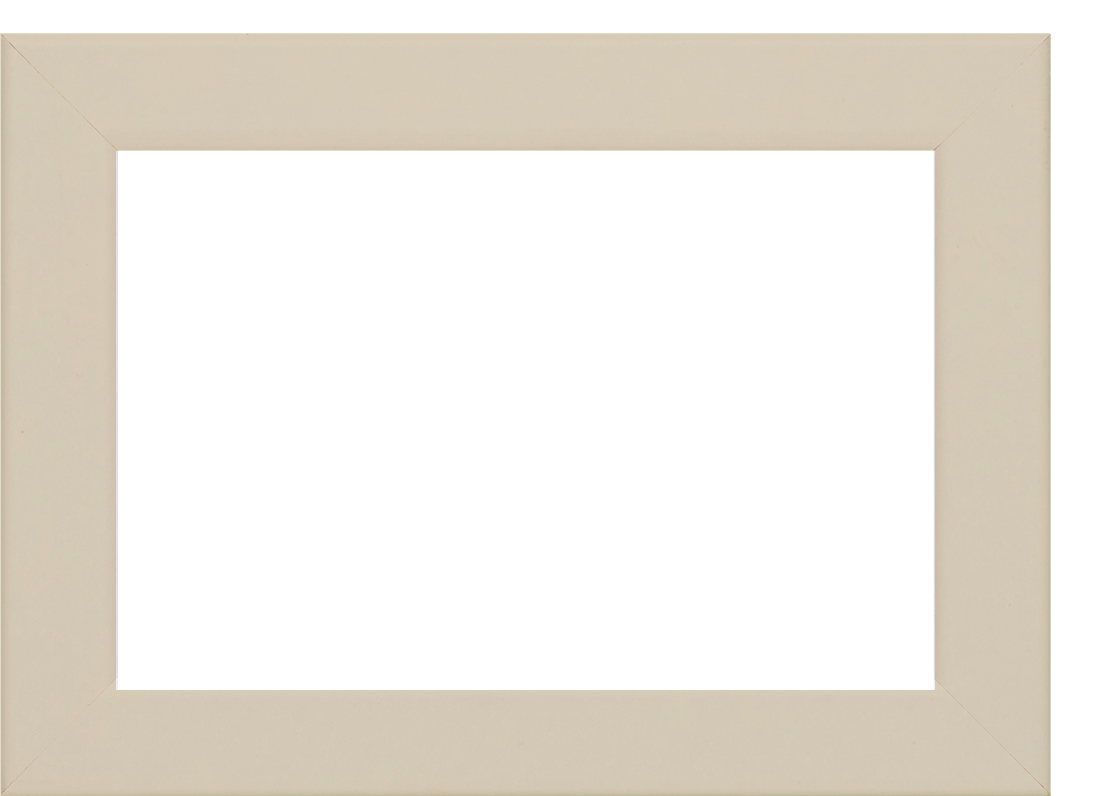 DESCRIPCIÓN DE LAS FIESTAS
septiembre
N
Fiesta del Yamor
Limpias y rituales
Yak= sabio y Mur=grano

Personajes representativos
Coraza
Dama del Coraza 
Ñaupador
Loa 
Pendoneros.
Yachak o sabios
Tipos de limpias
Tipos de rituales
Wasi Pichay
Sawarina
Funerales indígenas.
Limpias con cuy
Limpias de mal aire.
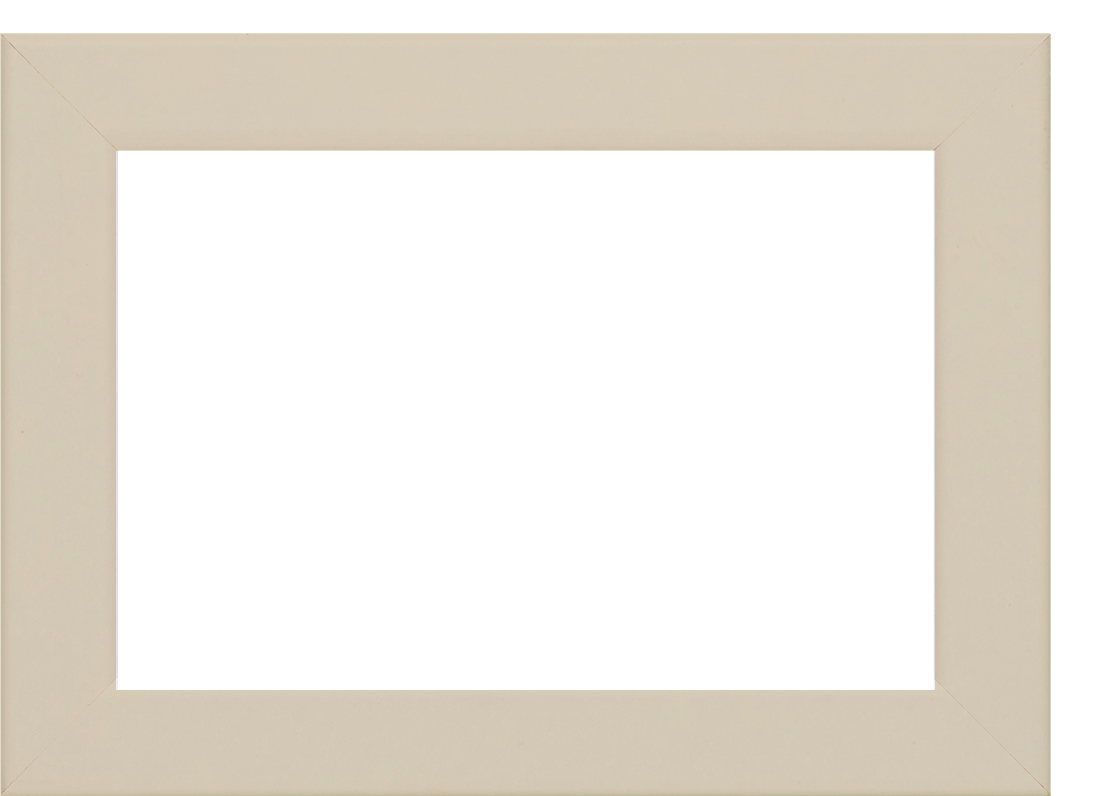 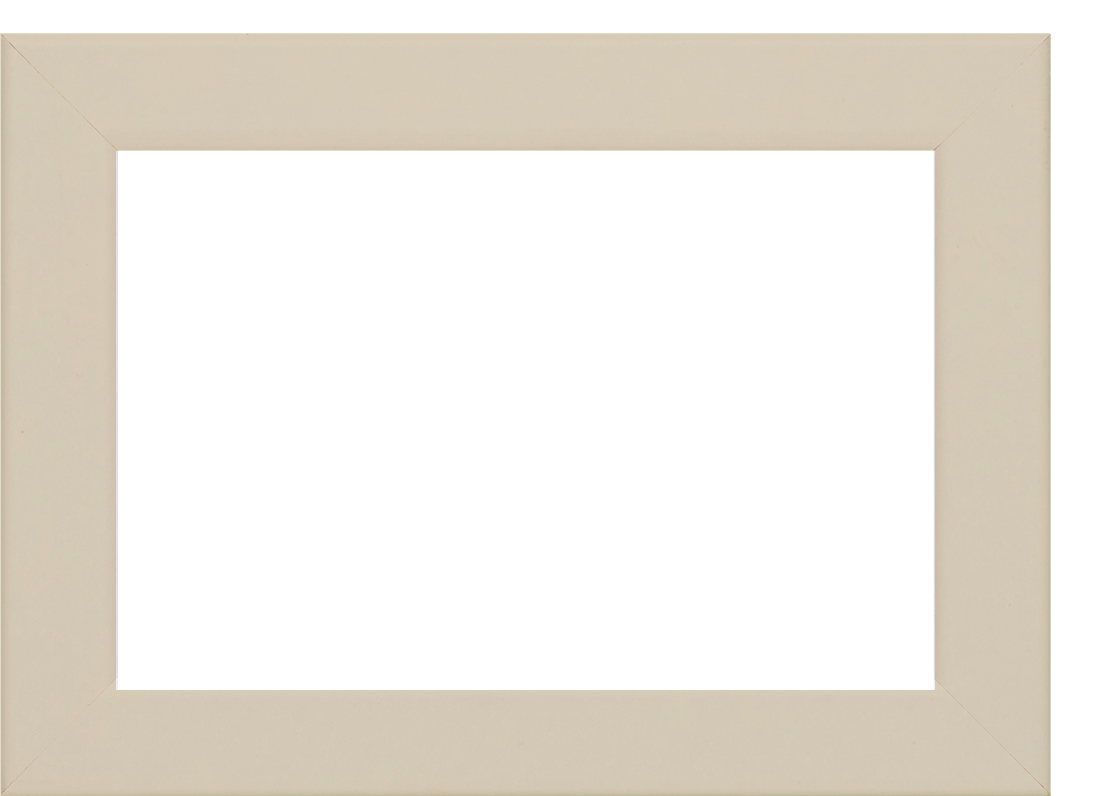 DESCRIPCIÓN DE LAS FIESTAS
marzo - abril
22 y 26 de junio
N
N
Fiesta del Llullu Muru Raymi
Inti Raymi
Fiesta del Sol
Fiesta de los granos tiernos
Elemento principal: granos tiernos
Pachamama y Taita Inti
Integración de las comunidades aledañas.
Armay Chishi/Baño ritual
Castillos
Pambamesa
Jatun Puncha/Día Grande
Quema de chamizas.
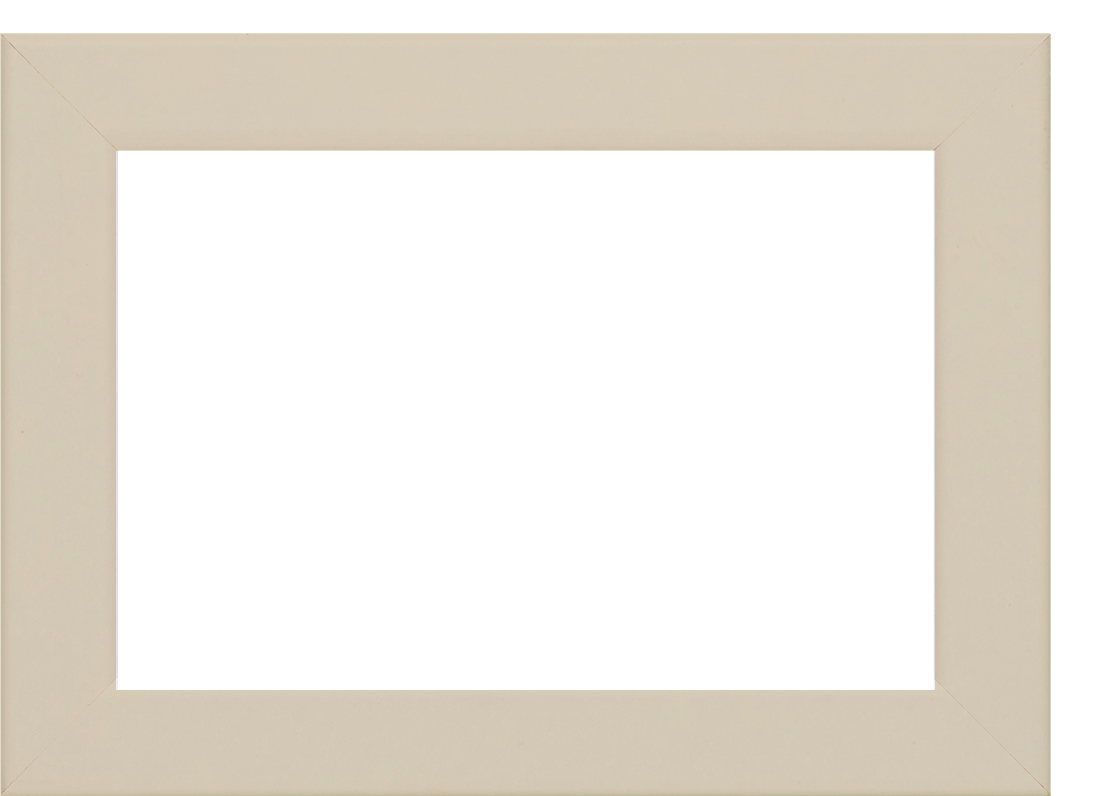 CAPÍTULO
III
Metodología de la investigación
III. Población y Muestra
Enfoque Investigativo
II. Herramientas
Investigación Descriptiva
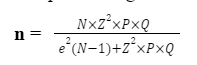 Entrevistas
Metodología Mixta
Encuestas
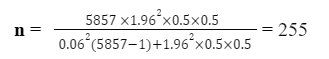 Datos cuantitativos y cualitativos
258
CAPÍTULO
IV
Resultados
RESULTADOS
Pregunta 1. Edad
Pregunta 8. ¿En cuál de las siguientes fiestas ha participado?
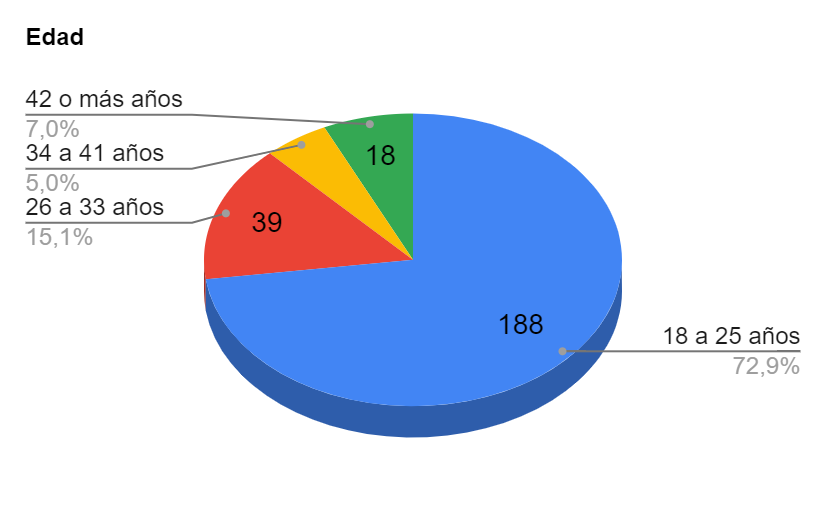 Turistas jóvenes alocéntricos
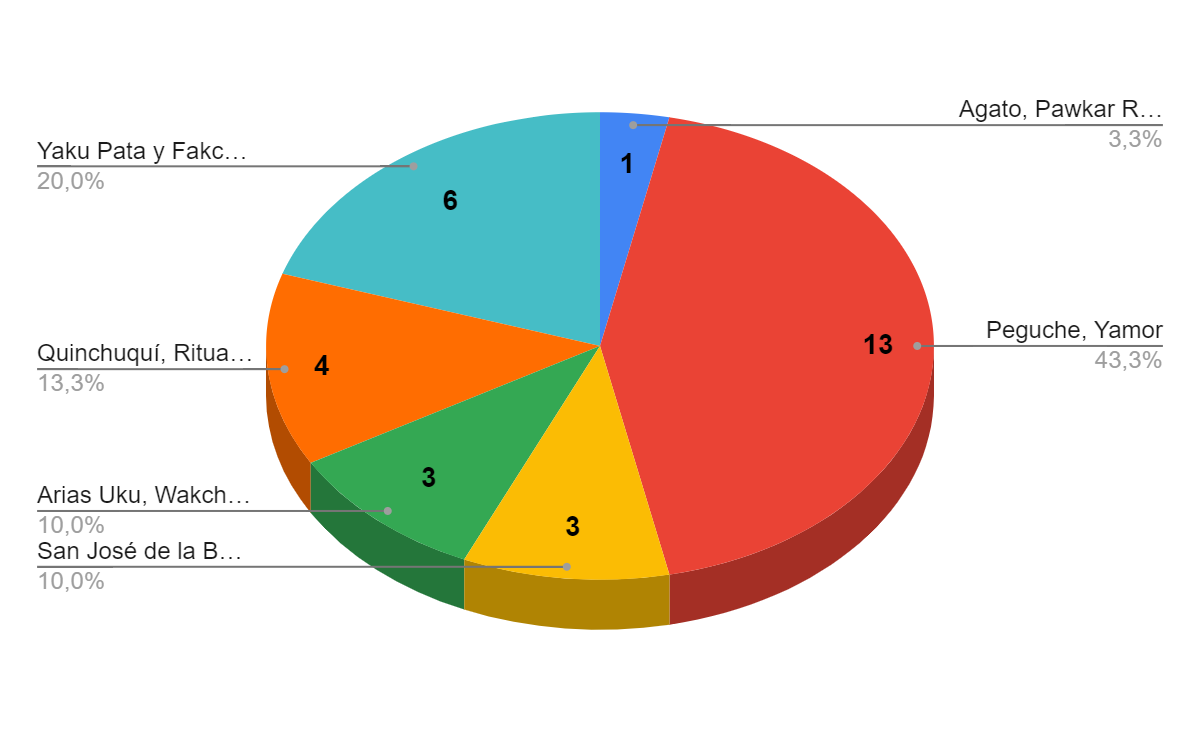 Bajo
Medio
Alto
Pregunta 3. ¿Cuál de las siguientes opciones le motiva a visitar la parroquia?
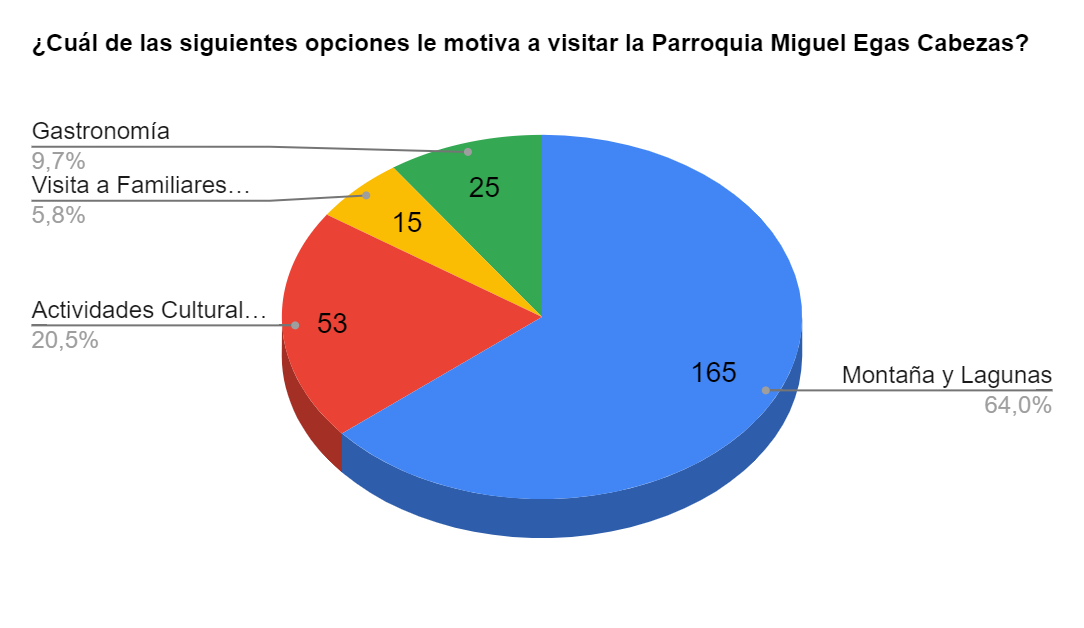 Fiesta del Yamor: Mantener su atractividad.
Fiesta del Inti Raymi: Posionarla en el mercado turístico.
Fiesta del Pawkar Raymi: Popularizarla en la comunidad y posicionarla en la mente del consumidor.
Principal motivación
Principal motivación
CAPÍTULO
V
Propuestas
PLAN DE MARKETING
Problema
Limitadas estrategias turísticas en la parroquia.
Objetivo
Elaborar un Plan de Marketing para la parroquia de estudio, que salvaguarde las costumbres y tradiciones ancestrales de las comunidades y fomente la actividad turística sostenible.
MERCADO
COMPETENCIA
Subsistemas: Infraestructura, atractivos turísticos, equipamiento e instalaciones.
Parroquias: San Pablo del Lago, Otavalo, Miguel Egas Cabezas.
Resultado: En desventaja por falta de posicionamiento.
Procedencia: Provincias del Ecuador / Nacionales.
Visitas: 3 veces al año o más.
Interés: Fiestas de las comunidades.
ANÁLISIS DEL ENTORNO
MARKETING MIX
Producto
Plaza
Precio
1. Acción: Estructuración y planificación de las ciclorutas turísticas.
2. Acción: Creación del logo y slogan representativos de la parroquia Miguel Egas.
1. Acción: Precio por penetración.
2. Ventaja competitiva: Ciclorutas, cuya fijación de precio va acorde a la investigación.
3. Responsables: Estudiantes de la Universidad ESPE, GAD Parroquial y encargados de la actividad turística.
1. Acción: Distribución del producto.  
2. Estrategias: 
Stand de información
Alianzas estratégicas (agencias de viajes y puntos de información) 
Promoción por medio de redes sociales.
Slogan
Chakana
Aya Huma
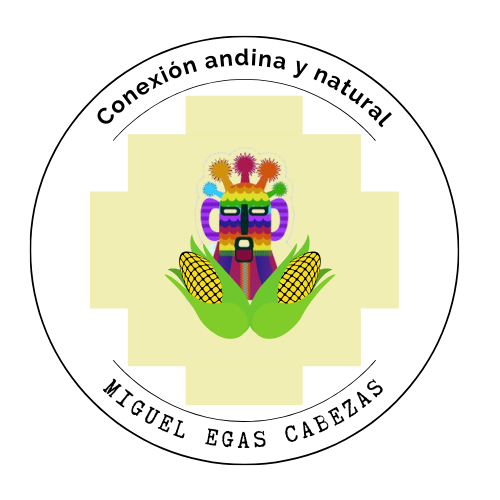 Maíz
MARKETING MIX
Promoción
1. Acción: diseñar trípticos y post digitales. 
2. Acción: Posicionamiento del material en stands y en plataformas digitales.
TRÍPTICO
POST
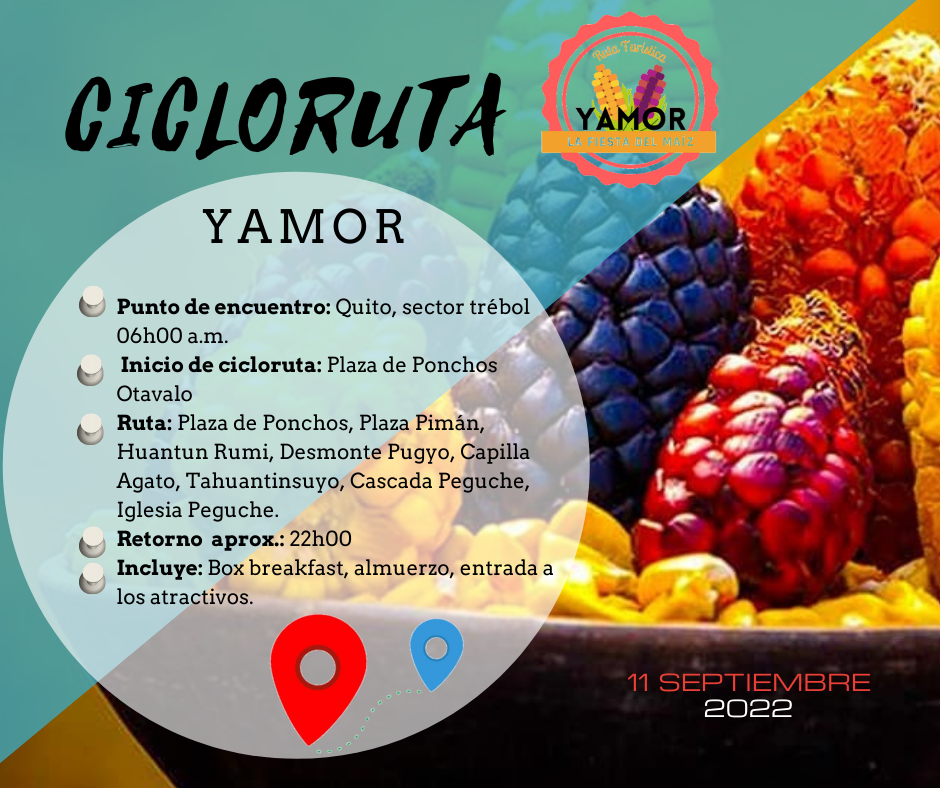 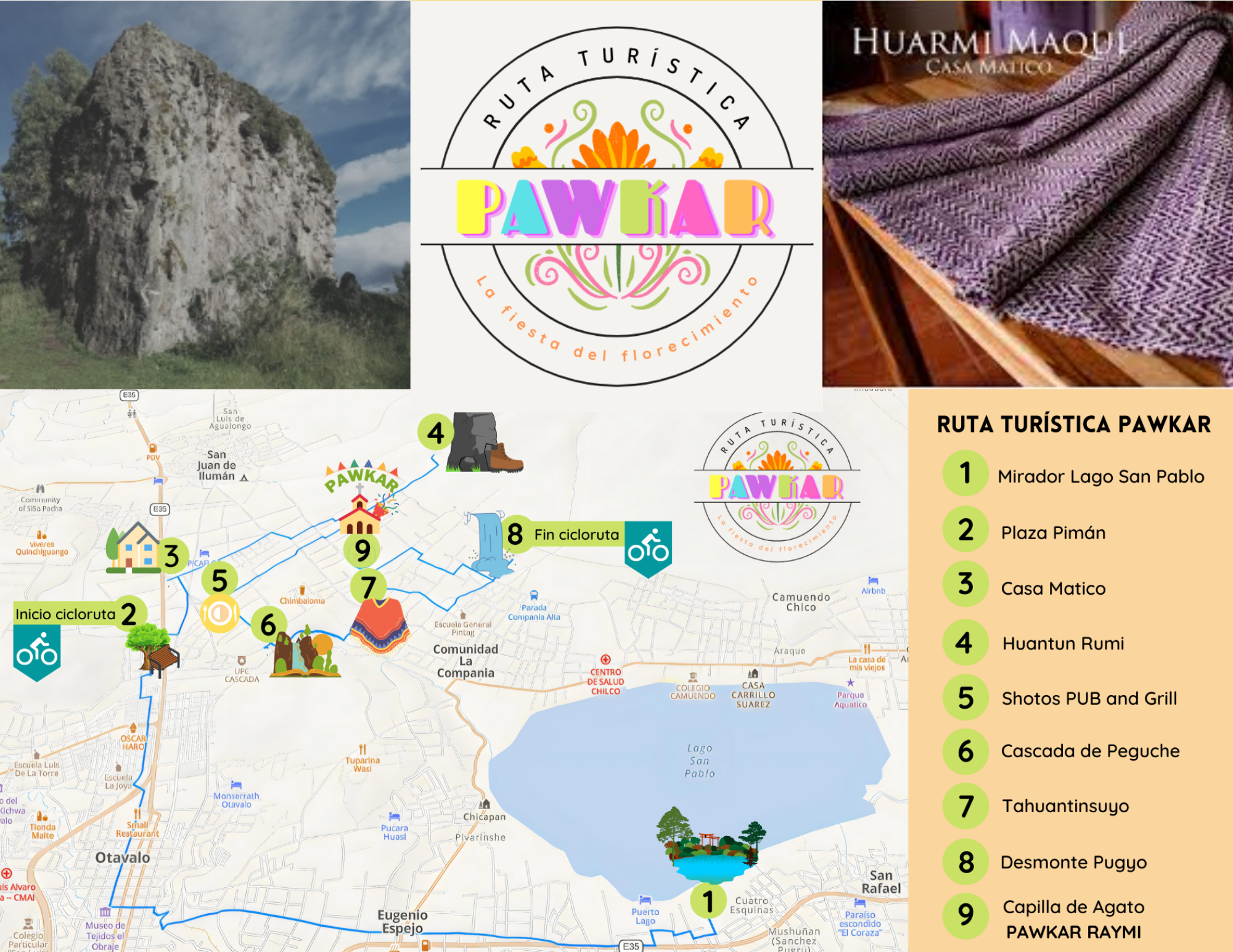 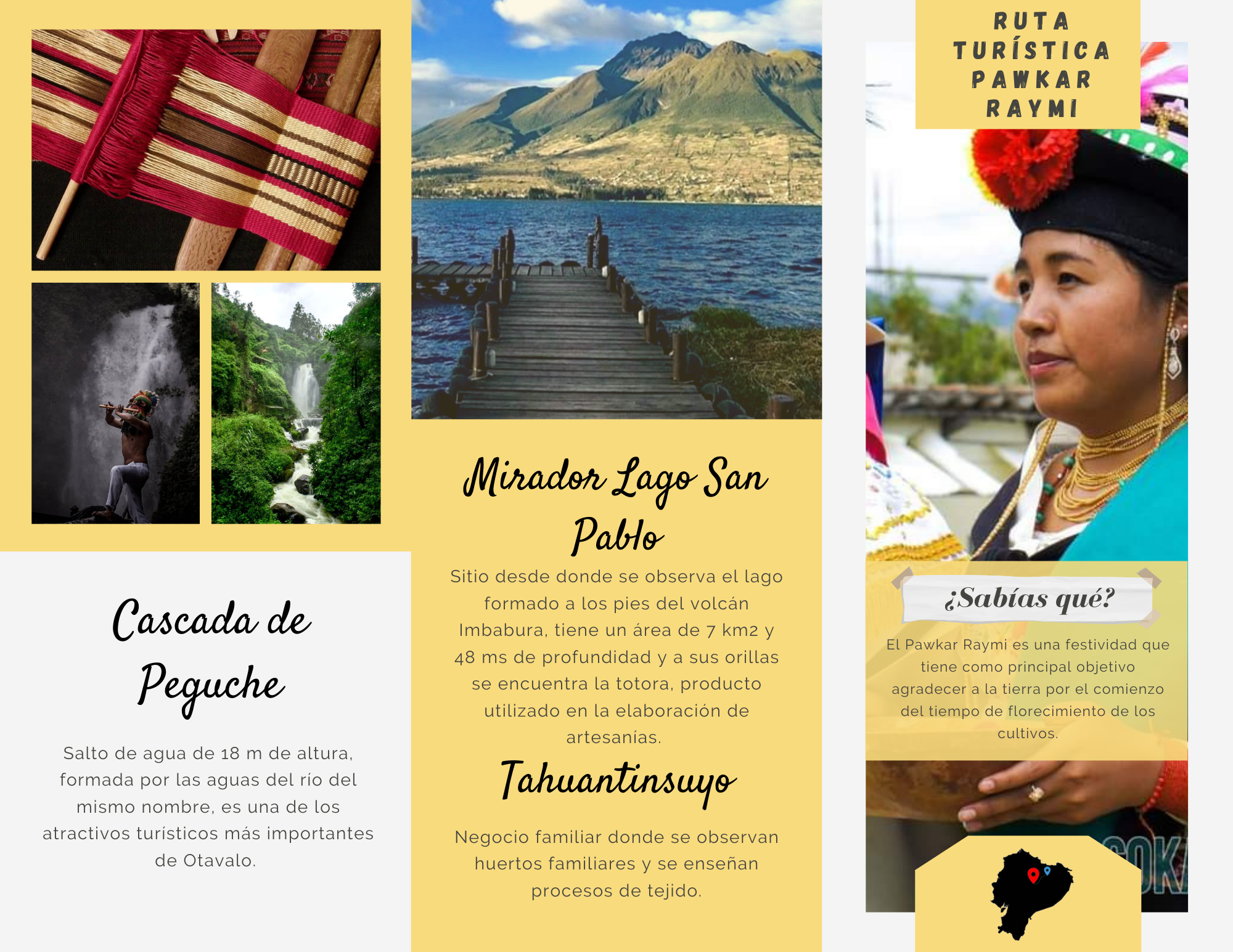 EVALUACIÓN FINANCIERA
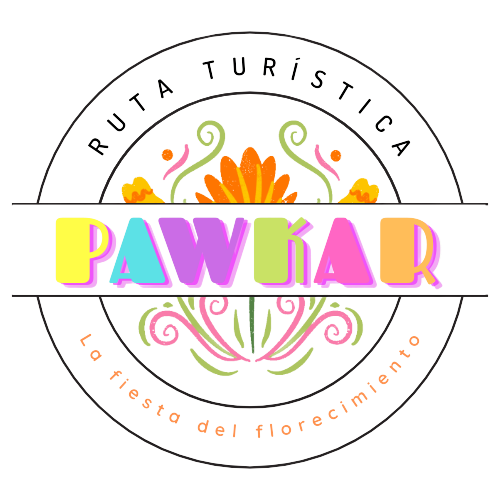 CICLORUTA PAWKAR RAYMI
MAPA DE LA RUTA
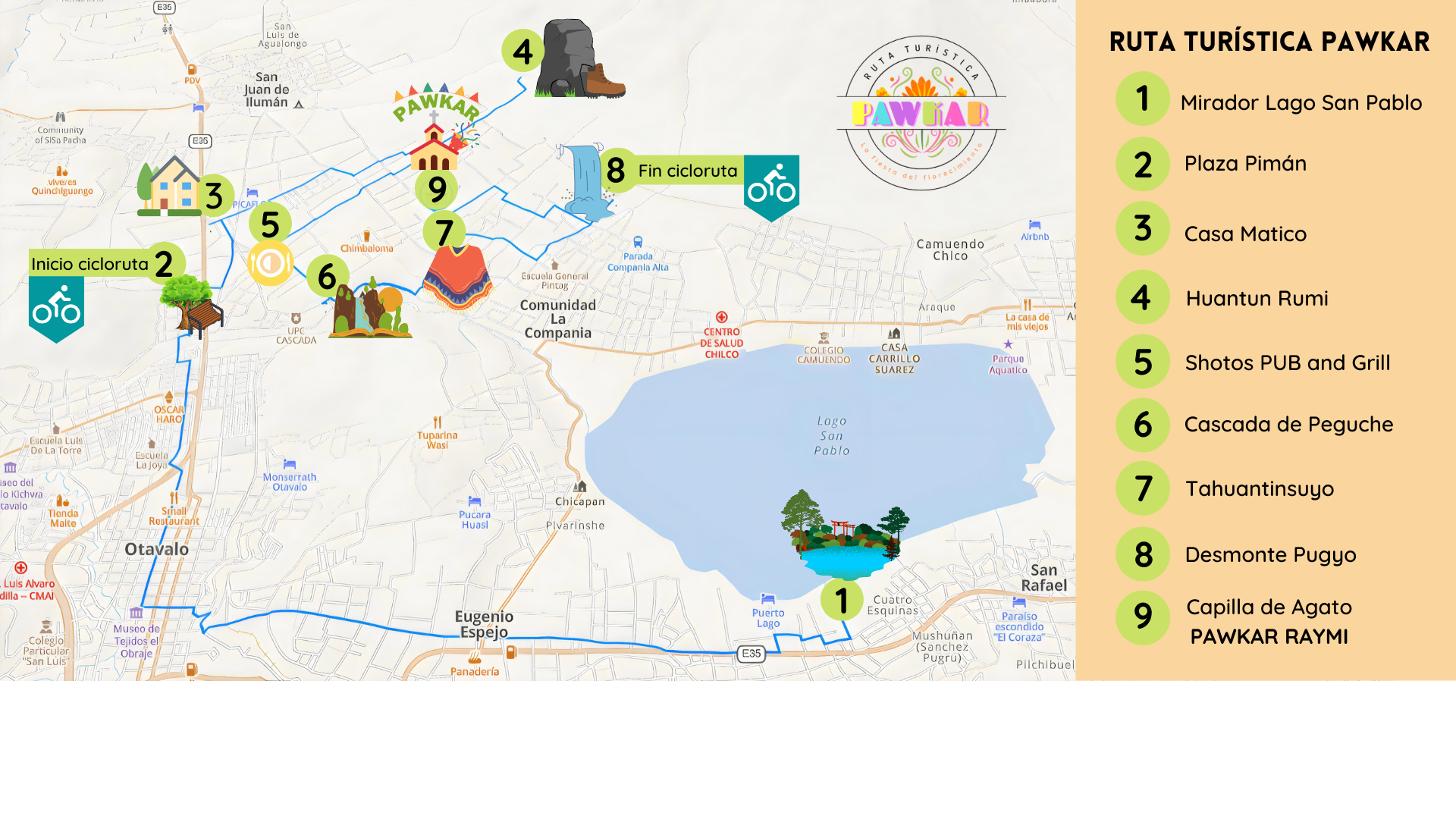 COTIZACIÓN
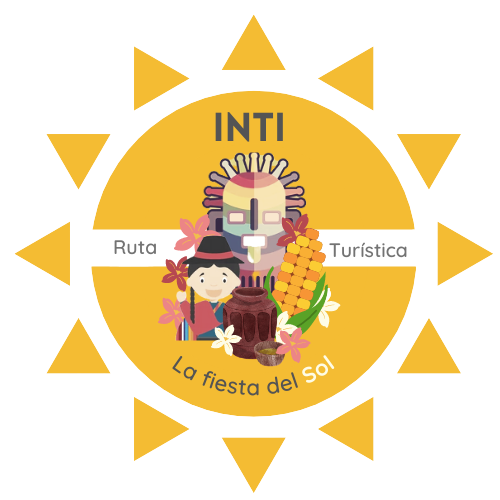 CICLORUTA INTI RAYMI
MAPA DE LA RUTA
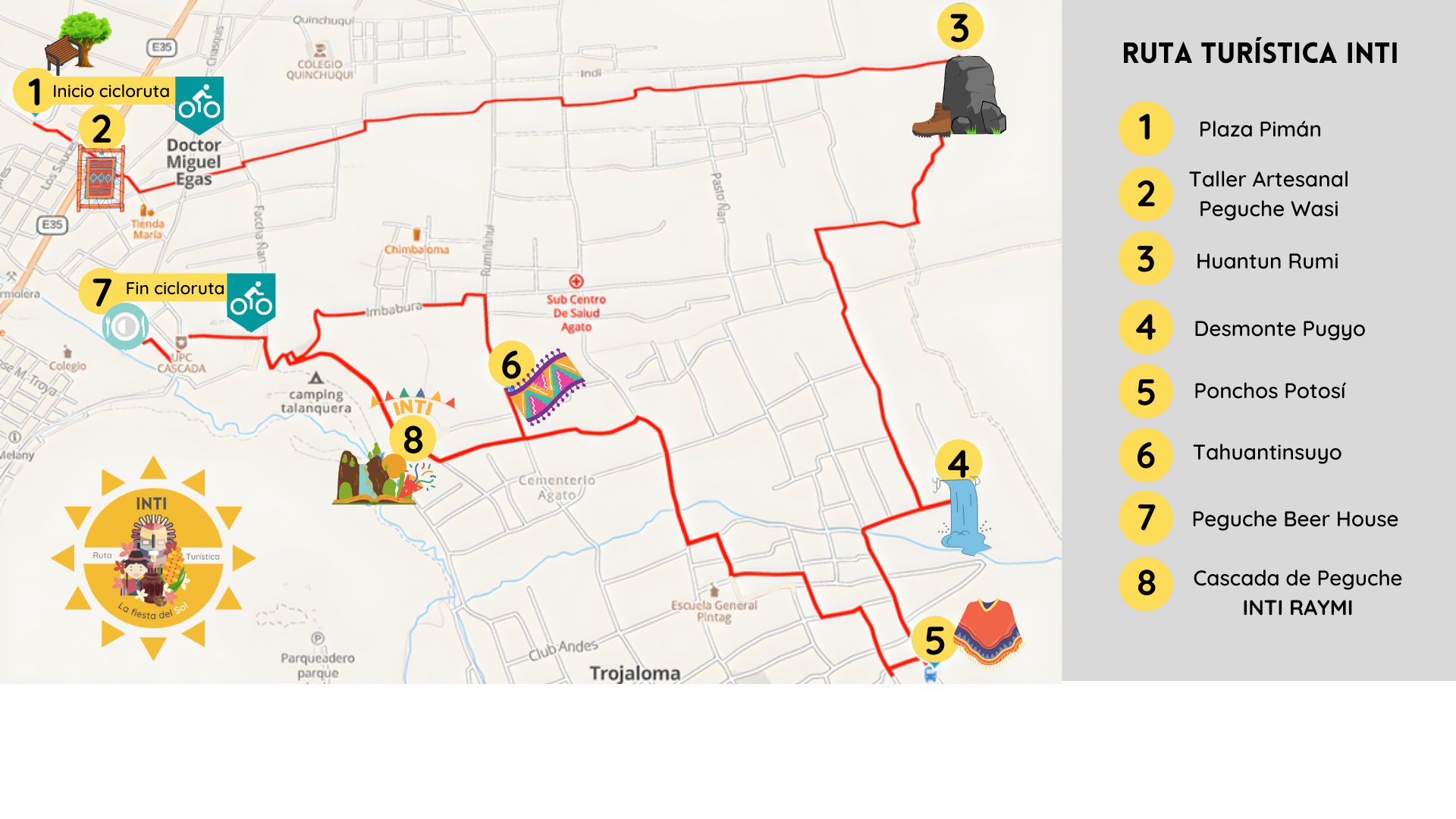 COTIZACIÓN
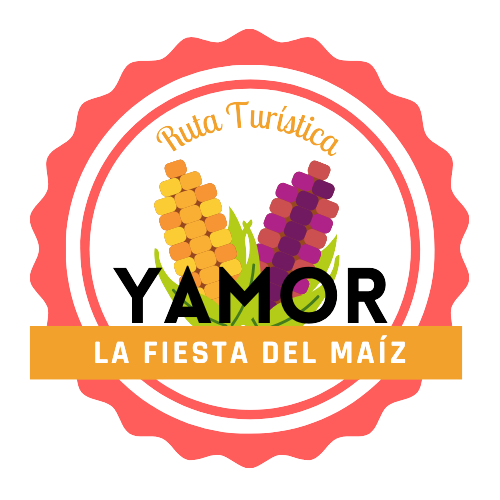 CICLORUTA YAMOR
MAPA DE LA RUTA
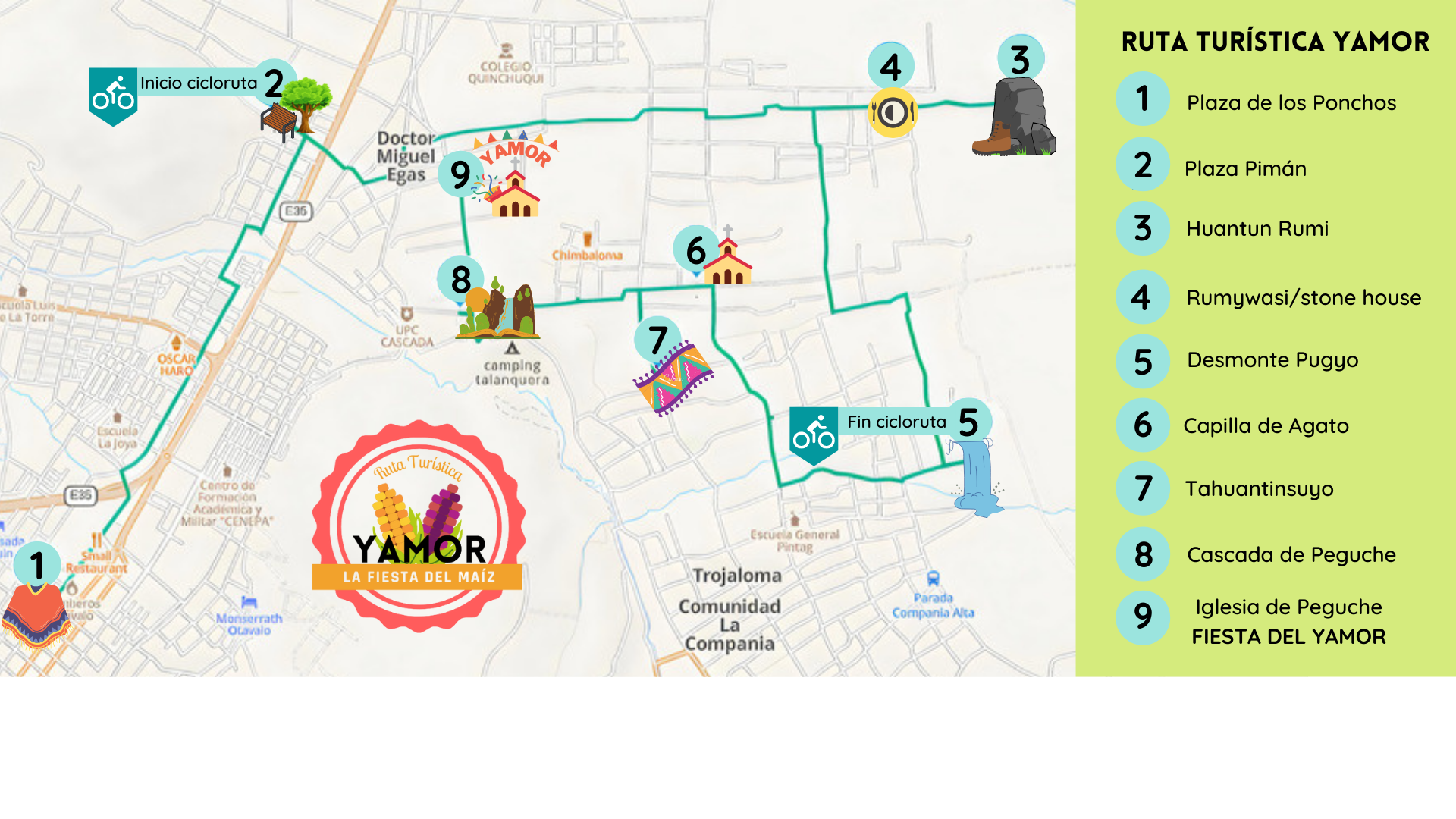 COTIZACIÓN
CAPÍTULO
VI
Conclusiones y recomendaciones
CONCLUSIONES
La parroquia Miguel Egas es un espacio que alberga tradiciones y técnicas que se han ido perdiendo por la aculturación.
En el estudio de mercado realizado a la parroquia, se han encontrado diversas falencias y limitaciones.
Los artesanos afirman que existe un desinterés por parte de las instituciones públicas en proyectos turísticos.
Las fiestas tradicionales y ancestrales son parte de la identidad cultural, pero no cuentan con un espacio apropiado para su desarrollo
Cuenta con un gran potencial natural y cultural que no ha sido aprovechado efectivamente.
RECOMENDACIONES
Crear compromisos a través de alianzas estratégicas entre sector público y privado (Plan de Desarrollo Turístico Parroquial).
Buscar la integración y fomento de saberes para la preservación del patrimonio cultural intangible.
Designar responsables en cuanto al manejo de herramientas tecnológicas (conectar ciclorutas con el mercado meta).
Motivar a los individuos en equipar sus establecimientos con componentes que pongan en efecto una mayor dinamización turística.
Fortalecer la actividad turística aprovechando la diversidad cultural y natural (creación de un departamento turístico).
¡GRACIAS!
¿Existen preguntas?